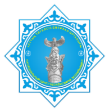 НАЦИОНАЛЬНЫЙ ЦЕНТР
НЕЗАВИСИМОЙ ЭКЗАМЕНАЦИИ
Оценка выпускников 2019-2020 учебного года в условиях карантина
г. Нур-Султан, ул. Мәңгілік ел 8, подъезд 18В
+7 (7172) 95-95-95, office@ncie.kz
[Speaker Notes: Добрый день, уважаемые члены Высшего Коллегиального Совета, уважаемые Вице-Министры здравоохранения Камалжан Талгатович и Олжас Амангельдиевич, наши партнеры и приглашенные гости из других стран!
Сегодня я хотела бы ознакомить кратко с деятельностью Национального центра независимой экзаменации, рассказать о достигнутых результатах за прошедший год и об актуальных вопросах в сфере здравоохранения]
Независимая оценка знаний и навыков выпускников
2
Кодекс «О здоровье народа и системе здравоохранения»:68-2) медицинское образование – система подготовки, переподготовки и повышения квалификации          медицинских работников, а также совокупность знаний и навыков, необходимых для медицинского            работника, полученных в ходе обучения по программам подготовки, переподготовки и повышения          квалификации по медицинским специальностям, подтвержденных официальным документом об          окончании обучения; 118)  ограничительные мероприятия, в том числе карантин, - меры, направленные на предотвращение                распространения инфекционных заболеваний и предусматривающие особый режим         предпринимательской и (или) иной деятельности.
НПА для руководства при проведения ИГА:
п.5, ст. 21 и п.5 ст.36 Закона Республики Казахстан от 27 июля 2007 года № 319-III «Об образовании»;
ст. 25 Правил подготовки медицинских кадров в интернатуре и ст. 20 Правил подготовки медицинских кадров в резидентуре Приказ МЗРК от 18.09.2018 № КР ДСМ-16;
п.4 Правила оценки знаний и навыков обучающихся по программам медицинского образования Приказ МЗРК от 23.04.2019 года ҚР ДСМ-46;
пп. 1), 2) п.4 и пп.1) п.13 Постановления Главного государственного санитарного врача от 1.05.2020 № 35.
Независимая оценка знаний и навыков выпускников
3
На основании приказа МЗРК от 23 апреля 2019 года №ҚРДСМ 46  итоговая государственная аттестация выпускников (далее – ИГА)  проводится следующим образом:
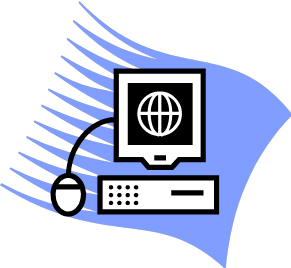 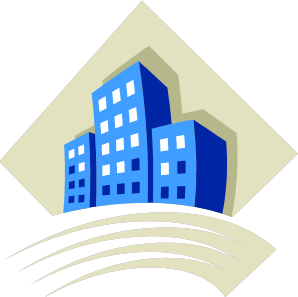 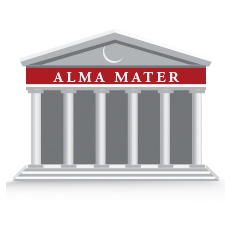 НЦНЭ
ТиПО, ВУЗы, НИИ/НЦ
1 этап – Оценка знаний 
(компьютерное тестирование)
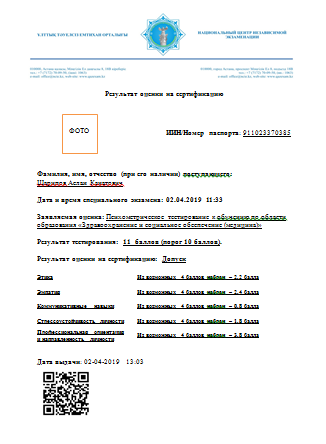 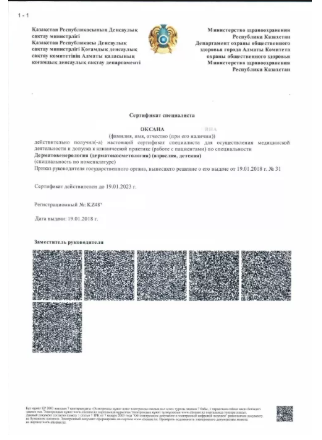 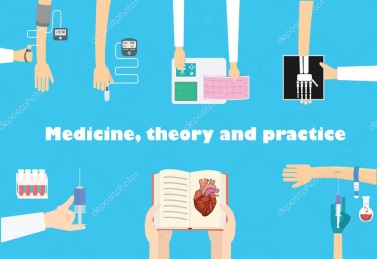 Результат оценки 
(по форме согласно приложению 4 Правил утвержденных Приказом МЗСР РК от 28 мая 2015 года № 404)
2 этап – оценка навыков (ОСКЭ, miniCEX)
Сертификат специалиста
Независимая оценка знаний и навыков выпускников
4
Оценка знаний и навыков, обучающихся по программам медицинского образования (далее – оценка знаний и навыков) – оценка качества усвоения обучающимися образовательных программ и уровня сформированности компетенций (знаний и навыков), необходимых для оказания медицинских услуг
Этап 1 - Оценка знаний
Этап 2 - Оценка навыков
Дистанционная автоматизированная оценка 
Общее количество вопросов – 100
Время тестирования - 150 минут
Проходной балл – 50 и более баллов
Технические спецификации тестов по ГОСО/ГСО
Оценка клинических ситуаций автоматизированным путем Общее количество вопросов – 50 (10 вопроса по 1 станции) Время тестирования - 75 минут                                 Проходной балл – 90 и более баллов                   Техническая спецификация вопросов по алгоритмам действия 5 клинических станциях
Шесть шагов разработки тестовых заданий
5
Коррекция после экспертизы с учетом замечаний экспертной комиссии
Психометрический анализ на валидность тестов
Составление тестовых заданий и вариантов ответов
3
2
5
1
6
4
7
Составление спецификаций на основе анализа работы
Апробация
Включение тестовых заданий в банк тестов
Экспертиза тестовых заданий
Предлагаемая модель проведения ИГА в условиях после ЧС
6
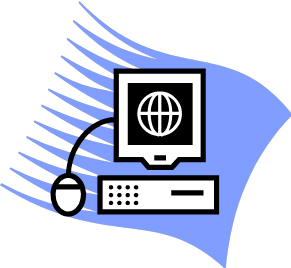 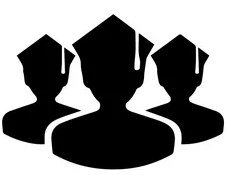 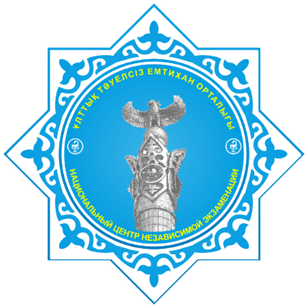 Выпускники ТиПО, ВУЗы, НИИ/НЦ
Регистрация на сайте www.qazexam.kz
1 этап – Оценка знаний 
(Дистанционная автоматизированная оценка)
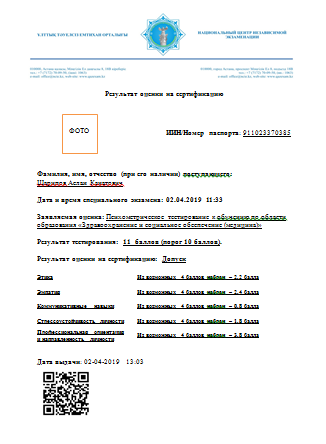 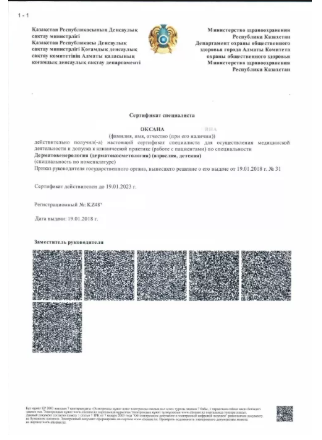 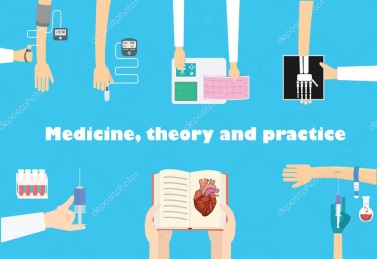 2 этап – оценка навыков (Оценка клинических ситуаций автоматизированным путем)
Результат оценки 
(результат на e-gov.kz мгновенно)
Сертификат специалиста
Как готовиться к дистанционной оценке
7
Самооценка:
Для подготовки удаленно на сайте qazexam.kz:

По шаговая инструкция по регистрации и прохождению оценки  ( https://qazexam.kz/images/rukovodstvo_student.pdf );
Тех.спецификации по всем специальностям планируемого выпуска, для примера ОВП (https://qazexam.kz/files/specifikacia/inter/Общая%20врачебная%20практика.PDF );
Примеры тестовых вопросов по всем специальностям планируемого выпуска, для примера ОВП (https://qazexam.kz/files/interny/vop-rus.pdf ) 
Алгоритмы действия по клиническим станциям (https://qazexam.kz/files/algoritm-n.pdf );
Возможность  пройти «самооценку»                                                        ( https://exam.ncie.kz/portal/requests ).
Выпускники колледжей: ср.балл – 65;    доля положительных результатов: 79,9%; лучшие: «Фармация» ср.балл-69,8, доля п/р-86,1%; «Гиг/эп» ср.балл-69, доля п/р-96,6%; худшие: «Стом.орт-я» ср.балл-48,5, доля п/р-42,1%.

Выпускники интернатуры: ср.балл - 69,5; доля положительных результатов: 85,5%; лучшие: «ОВП» ср.балл-71, доля п/р-88,5%; «Педиатрия» ср.балл-73,6, доля п/р-87,2; худшие: «Стоматология» ср.балл-63,3, доля п/р-79,2.
Независимая оценка знаний и навыков выпускников
8
По шаговое действие НЦНЭ:1. Заключение договора с организациями образования на проведения ИГА2. Согласование технической спецификации тестовых вопросов второго этапа ИГА3. Разработка тестовых заданий для первого и второго этапа ИГА4. Проведение оценки по первому и второму этапу в назначенный срок5. Предоставление сводного протокола по итогам двух этапов организации образования
По шаговое действие организаций образования:1. Заключение договора с НЦНЭ на проведения ИГА2. Предоставления список/сведения о выпускниках по утвержденной форме3. Обеспечить участие выпускников в оценке первого и второго этапа в назначенный срок4. Сбор сводного протокола по итогам двух этапов
По шаговое действие выпускника:1. Регистрация на сайте www.qazexam.kz2. Начать оценку по первому этапу в назначенный срок3. Результат тестирования отображается в личном кабинете по завершению тестированияПо итогам 1 этап выпускник допускается ко 2 этапу:4. Начать оценку по второму этапу в назначенный срок5. Результат оценки отображается в личном кабинете по завершению
Независимая оценка знаний и навыков выпускников
9
Проект решения № 1:1. Проведение ИГА малыми группами согласно Правилам оценки знаний и навыков обучающихся по          программам медицинского образования Приказ МЗРК от 23.04.2019 года ҚР ДСМ-46;2. Обеспечить проведение мер, направленные на предотвращение распространения инфекционных      заболеваний в компьютерных залах и симуляционных центрах после каждого потока выпускников;3. Обеспечить участников ИГА средствами индивидуальными защиты (маски, перчатки);4. Пересмотреть график проведения ИГА в организациях образования (ТиПО, интернатуры,       резидентуры), путем продления сроков проведения экзаменов и формирования малых групп      выпускников по потокам;5. Предусмотреть привлечение стандартизированных пациентов на станцию «оценка      коммуникативных навыков» выпускников ТиПО и интернатуры;6. Предусмотреть привлечение стандартизированных пациентов для проведения мини клинического      экзамена «у постели пациента» выпускникам резидентуры;7. Разрешить допуск выпускников резидентуры НИИ и НЦ для проведения первого и второго этапа в      симуляционных центрах на базе ВУЗов, по согласованию;8. НЦНЭ совместно с организациями образования и науки составить медиаплан ИРР по вопросам       независимой оценки в 2020 г среди обучающихся и населения, срок представления медиаплана в        УМО 15 мая т.г., ответственные первые руководители, свод медиаплана в ДНЧР 20 мая.
Независимая оценка знаний и навыков выпускников
10
Проект решения № 2:1. Внесение дополнений и изменений в Правила оценки знаний и навыков обучающихся по программам     медицинского образования Приказ МЗРК от 23.04.2019 года ҚР ДСМ-46;2. Проведение первого и второго этапа ИГА дистанционно с применением тестовых заданий для     выпускников интернатуры и первого этапа дистанционно для выпускников резидентуры;3. Предусмотреть привлечение стандартизированных пациентов для проведения мини клинического     экзамена «у постели пациента» выпускникам резидентуры; 4. Разрешить допуск выпускников резидентуры НИИ и НЦ для проведения второго этапа в     симуляционных центрах на базе ВУЗов, по согласованию;5. Обеспечить проведение мер, направленные на предотвращение распространения инфекционных        заболеваний в симуляционных центрах после каждого потока выпускников;6. Обеспечить участников ИГА средствами индивидуальными защиты (маски, перчатки);7. НЦНЭ совместно с организациями образования и науки составить медиаплан ИРР по вопросам       независимой оценки в 2020 г среди обучающихся и населения, срок представления медиаплана в        УМО 15 мая т.г., ответственные первые руководители, свод медиаплана в ДНЧР 20 мая.
Требования для технического сопровождения тестирования
11
Требования к персональному компьютеру (ПК) пользователя
Стационарный компьютер или ноутбук (мобильные устройства); 
Операционная система Windows версии не ниже 7, 8, 8.1, 10;
Интернет-браузер Google Chrome последней на момент сдачи экзамена версии (для проверки и обновления версии браузера используйте ссылку chrome://help/);
Кеш браузера в обязательном порядке должен быть очищен. (Инструкция по очистки кэша )
Наличие постоянного интернет-соединения со скоростью передачи данных от пользователя не ниже 2 Мбит/сек.
Требования мобильному устройству
Дисплей: не менее 4,7, 1334×750 (326 ppi);
Оперативная память (ОЗУ) не менее 2 ГБ;
Поддержка сети: LTE, 3G, 4G.
Интернет-браузер Google Chrome последней на момент сдачи экзамена версии (для проверки и обновления версии браузера используйте ссылку chrome://help/);
Кеш браузера в обязательном порядке должен быть очищен. (Инструкция по очистки кэша )
ВАЖНО: Если ваше устройство не соответствует вышеуказанным требованиям, то услуга прохождения оценки может дать сбой, в последствии которого:
Экзамен может быть завершен;
Не сформируется результат или сформируется со значением 0 балов;
Экзамен закроется без возможности его возобновления.
Спасибо за внимание!